Государственное бюджетное профессиональное образовательное учреждениеДзержинский педагогический колледж «Мининские чтения»
Доклад на тему:
«Великая Отечественная война и математика





Подготовила студентка группы ДО-2А
Ильина Татьяна НиколаеВНА
Нижегородская область, г.Дзержинск
2019 год
СЕРГЕЙ ИВАНОВИЧ ВАВИЛОВ НАПИСАЛ: 
«ПОЧТИ КАЖДАЯ ДЕТАЛЬ ВОЕННОГО ОБОРУДОВАНИЯ, ОБМУНДИРОВАНИЯ, ВОЕННЫЕ МАТЕРИАЛЫ, МЕДИКАМЕНТЫ-ВСЁ ЭТО НЕСЛО В СЕБЕ ОТПЕЧАТОК ПРЕДВАРИТЕЛЬНОЙ НАУЧНО-ТЕХНИЧЕСКОЙ МЫСЛИ И ОБРАБОТКИ»
ВКЛАД МАТЕМАТИКОВ В ПОБЕДУ В ВЕЛИКОЙ ОТЕЧЕСТВЕННОЙ ВОЙНЕ ОГРОМЕН:
1. Подготовка боевых операций нуждалась в большом количестве расчётов, которые требовали хорошего знания математики;
2. Учёные приближали победу своим умом, талантом, самоотверженным трудом;
3. Развитие математики тесно связано с историей нашей страны;
4. Математика тесно связаны со всеми отраслями страны;
5. Приближает математику к истории моей страны, к жизни;
6. Показывает, что это не просто сухие цифры, это история, человеческие судьбы. Ведь от точности расчетов зависели человеческие жизни;
7. Помогает понять, что изучение математики необходимо, оно соприкасается со всеми отраслями науки. И чем бы мы в дальнейшем ни занимались, чтобы мы ни выбирали, знания математики нам будут необходимы.
АЛЕКСЕЙ АНДРЕЕВИЧ ЛЯПУНОВ (1911-1973)
ЕГО ПРЕДЛОЖЕНИЯ УЛУЧШИМИ ЭФФЕКТИВНОСТЬ СТРЕЛЬБЫ.
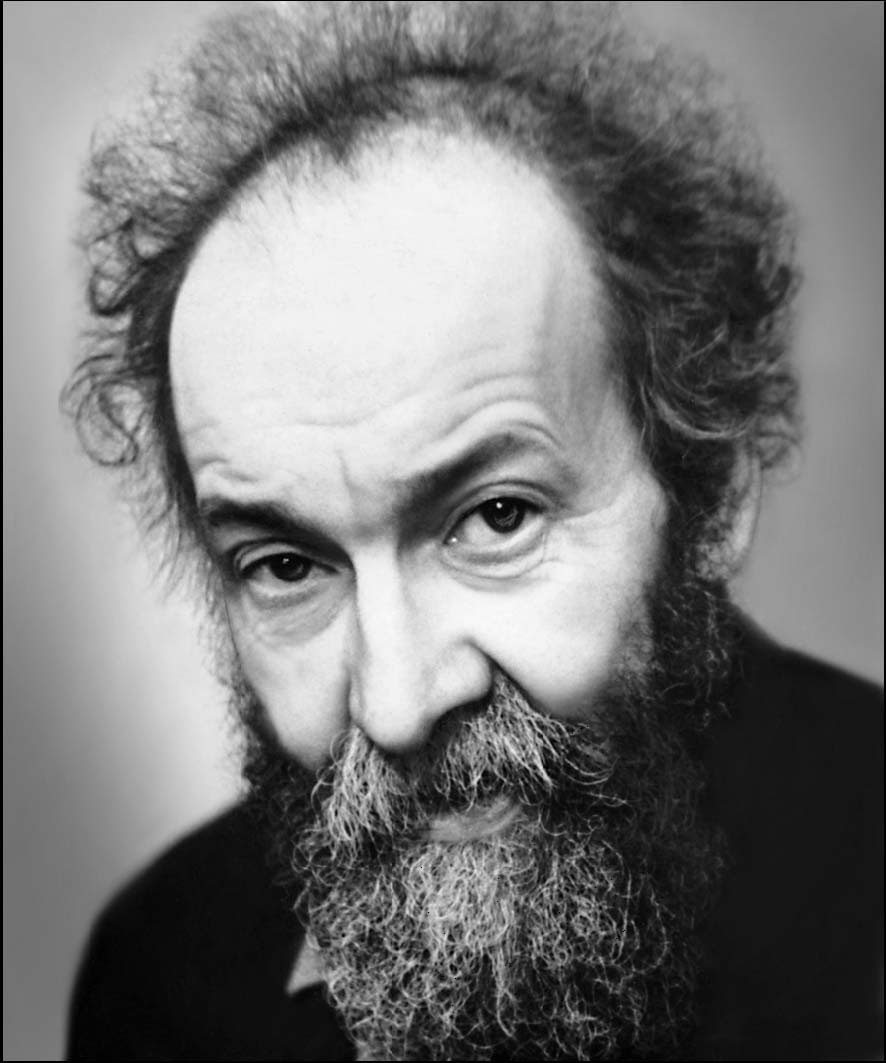 НИКОЛАЙ БОРИСОВИЧ ВЕДЕНИСОВ (1905-1941). ОСЕНЬЮ 1941 ГОДА УМЕР ОТ РАН И НЕЧЕЛОВЕЧЕСКИХ УСЛОВИЙ ВРАЖЕСКОГО ПЛЕНА.
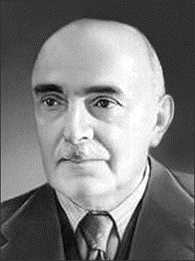 АЛЕКСАНДР СЕГРЕЕВИЧ ЯКОВЛЕВ (1906-1989)-БЫЛ СОЗДАТЕЛЕМ ЛУЧШИХ ЛЕГКОМОТОРНЫХ САМОЛЕТОВ.
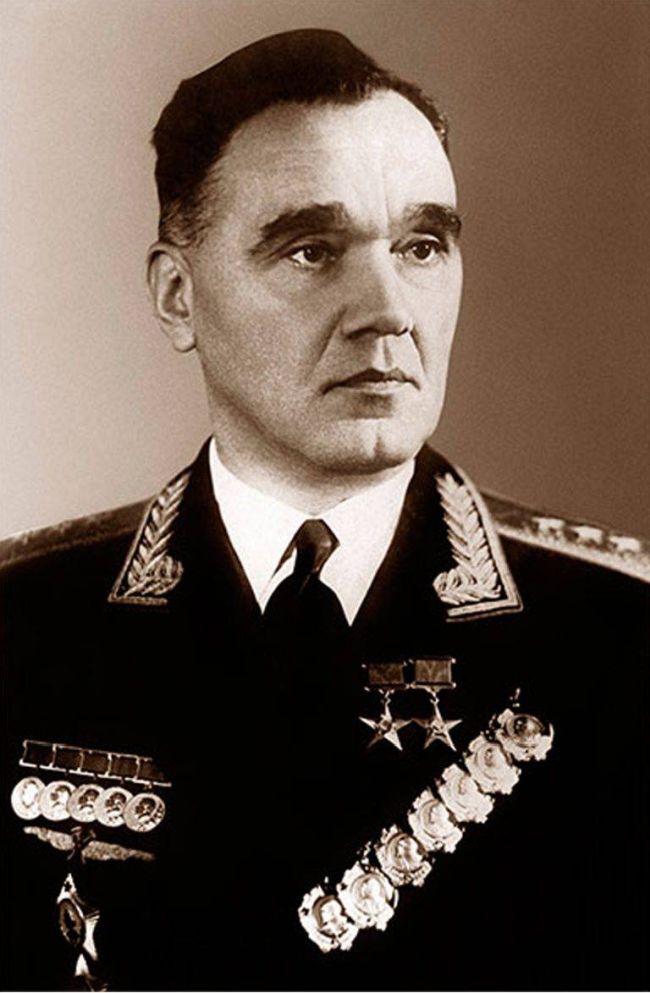 АНДРЕЙ НИКОЛАЕВИЧ КОЛМОГОРОВ (1903-1987)-ДАВАЛ ОПРЕДЕЛНИЕ НАИВЫГОДНЕЙШЕГО РАССЕИВАНИЯ СНАРЯДОВ ПРИ СТРЕЛЬБЕ
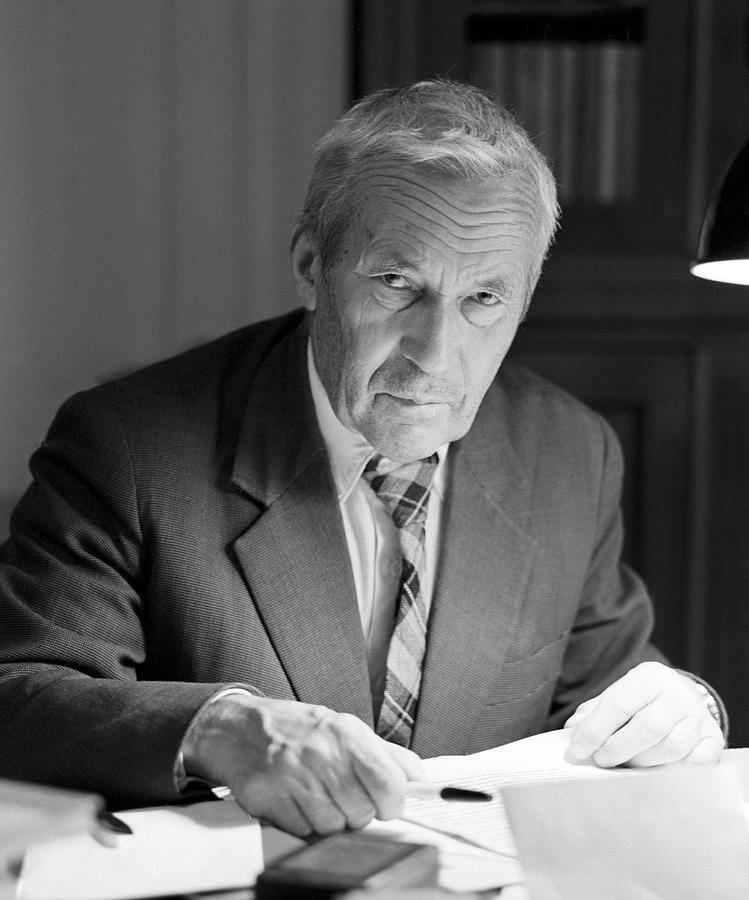 НИКОЛАЙ ЕВГРАФОВИЧ КОЧИН (1901-1944)-ЗАЛОЖИЛ ОСНОВЫ ТЕОРИИ КАЧКИ КОРАБРЯ С УЧЕТОМ ВЗАИМОДЕЙСТВИЯ КОРПУСА КОРАБЛЯ И ВОДЫ.
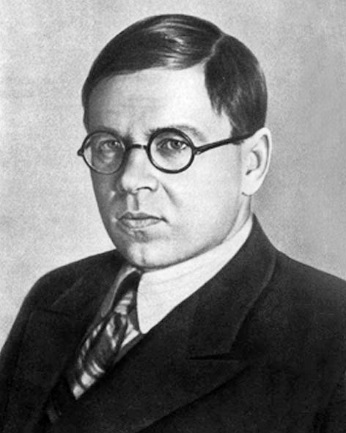 НИКОЛАЙ ГУРЬЕВИЧ ЧЕТАЕВ (1902-1959)-ПРЕДЛОЖИЛ НАИВЫГОДНЕЙШУЮ КРУТИЗНУ НАРЕЗКИ СТВОЛА ОРУДИЙ.
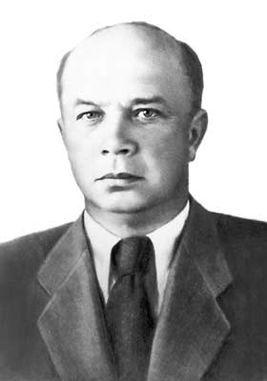 СЕРГЕЙ ВЛАДИМИРОВИЧ БАХВАЛОВ (1898-1963)-РАЗРАБОТАЛ ТЕОРИЮ ПРИБОРОВ УПРАВЛЕНИЯ АРТИЛЛЕРИЙСКИМ ОГНЁМ.
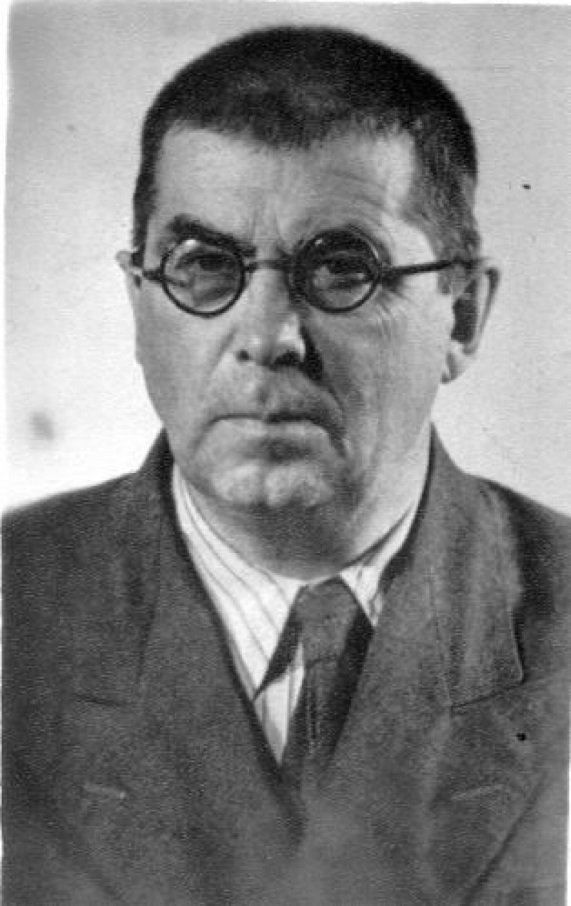 ХАЛИЛ АХМЕДОВИЧ РАХМАТУЛИН (1909-1988)-БЫЛА РЕШЕНА ВАЖНАЯ ПВО ЗАДАЧА ОБ УСТОЙЧИВОСТИ ФОРМЫ АЭРОСТАТА ВОЗДУШНОГО ЗАГРАЖДЕНИЯ.
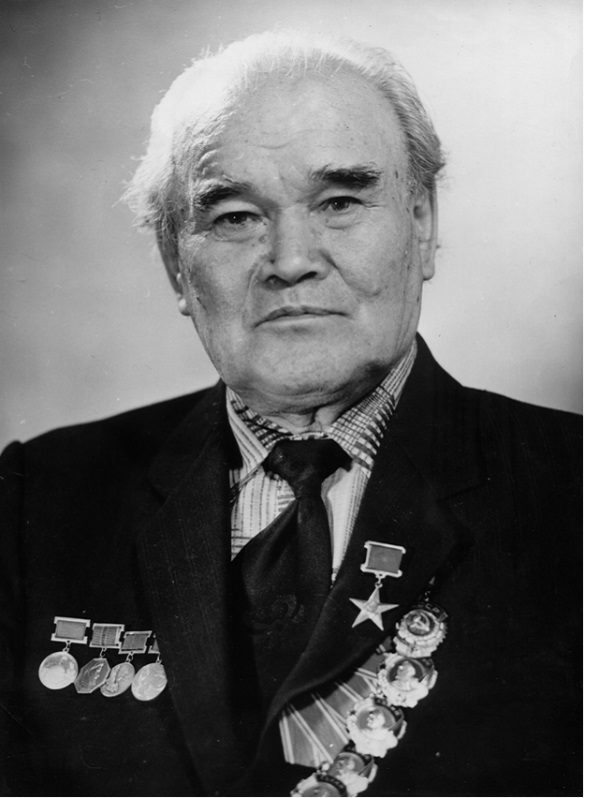 АЛЕКСЕЙ НИКОЛАЕВИЧ КРЫЛОВ (1863-1945)-СОЗДАЛ ТАБЛИЦУ НЕПОТОПЛЯЕМОСТИ, ПО КОТОРОЙ МОЖНО БЫЛО РАССЧИТАТЬ, КАК ПОВЛИЯЕТ НА КОРАБЛЬ ЗАТОПЛЕНИЕ ТЕХ ИЛИ ИНЫХ ОТСЕКОВ.
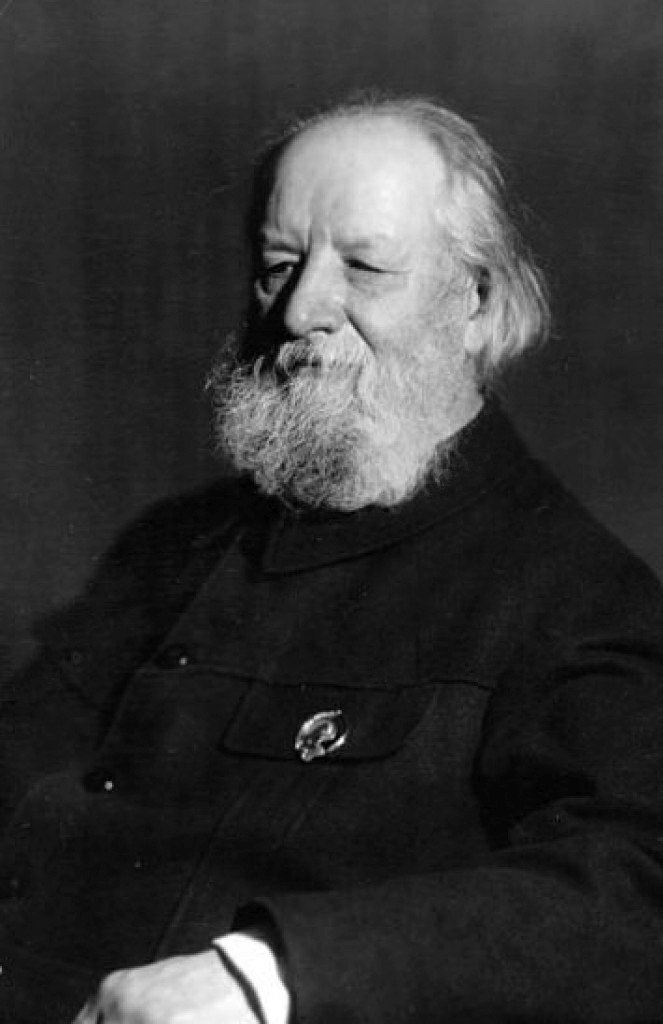 ВАСИЛИЙ РЯЗАНОВ (1901-1951)-НАГРАДИЛИ ЗА ВЫСОКОЕ МАСТЕРСТВО В УПРАВЛЕНИИ ЧАСТЯМИ КОРПУСА В БОЯХ.
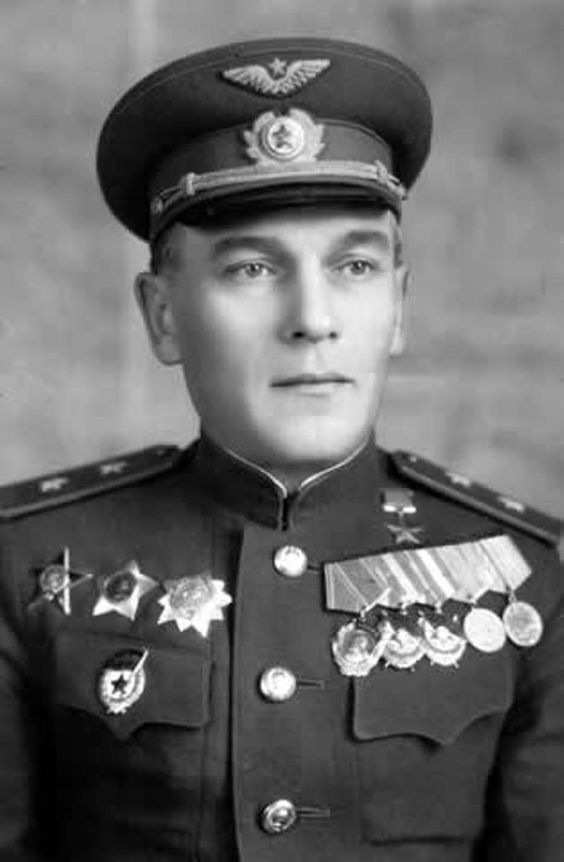 ИВАН УСИЛОВ (1922-1943)-ПРИ ФОРСИРОВАННИ ДНЕПРА В РАЙОНЕ ЮЖНЕЕ СЕЛА ПЕКАРИ 24 СЕНТЯБРЯ 1943 ГОДА УСИЛОВ СОБРАЛ ПАРОМ.
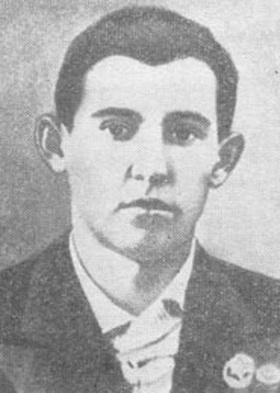 ВАСИЛИЙ КАЗАКОВ (1898-1968)-НОВОВВЕДЕНИЯ В ОБЛАСТИ АРТИЛЛЕРИИ ПРИБЛИЗИЛИ СОВЕТСКИЕ ВОЙСКА К ПОБЕДЕ.
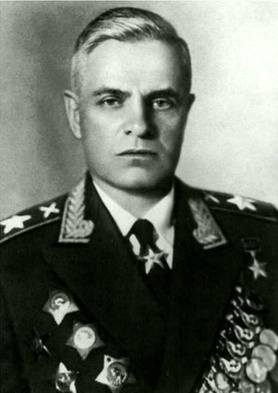 АРСЕНИЙ ВОРОЖЕЙКИН (1912-2001)-РАЗРАБОТАЛ МАНЕВРЫ АТАКИ НА ПРОТИВНИКА ВО ВРЕМЯ ПОЛЕТА.
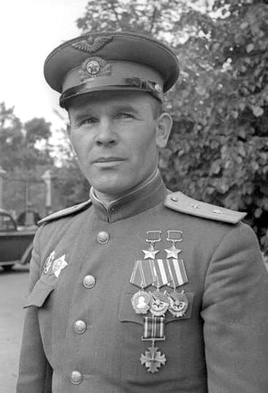 СПАСИБО ЗА ВНИМАНИЕ!